1.1 Biomes
The word “biosphere” refers to the area on and near Earth’s surface where living things exist.

A biome is a region with
	similar biotic and abiotic components.
Biotic = living things
	(animals, plants, bacteria, etc.)
Abiotic = non-living things
	(air, water, soil, etc.)
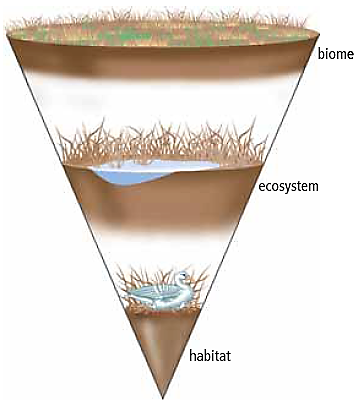 The Biosphere
Mr. Standring
Same biome, different place…
If biotic and abiotic conditions are the same, similar biomes can exist far apart.
A biome in B.C. can be the same as a biome in New Zealand.
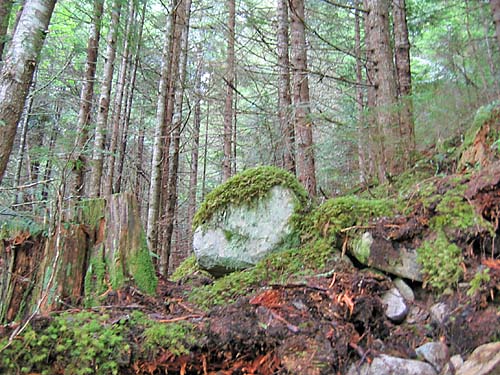 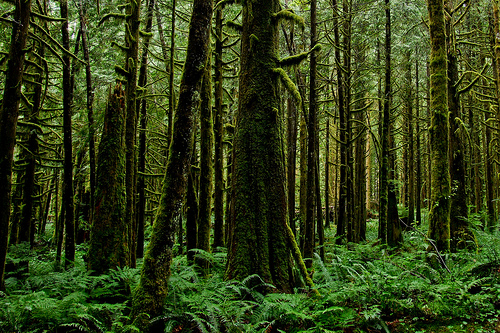 Mr. Standring
Biome Classification
Biomes are classified based on many qualities, such as water availability, temperature, and interactions between biotic and abiotic factors.

Examples of Terrestrial (Land) Biomes: 
Boreal forest
Desert
Grassland
permanent ice
temperate deciduous forest
temperate rainforest
tropical rainforest
tundra.
Mr. Standring
The Distribution of Biomes
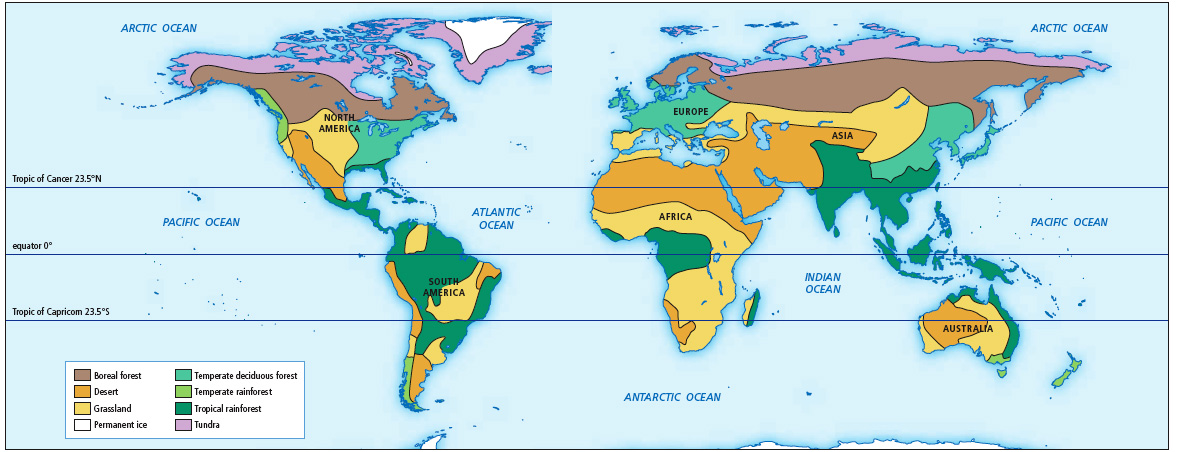 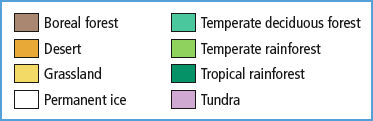 Biomes of the World
Mr. Standring
Factors That Influence theCharacteristics of Biomes
Certain characteristics help to identify biomes.
Temperature and precipitation are two of the most important abiotic factors.
Other factors include latitude, elevation, and ocean currents.
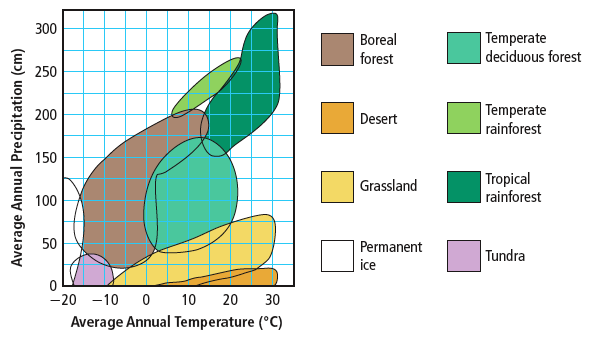 Mr. Standring
Factors That Influence the Characteristics and Distribution of Biomes (continued)
Latitude is an abiotic factor that influences biomes.
Latitude is the distance north and south from the equator.
Latitude influences both temperature and precipitation.
The tropical zone has very warm temperatures and high precipitation.
The tropical zone receives more direct sunlight than do temperate zones.
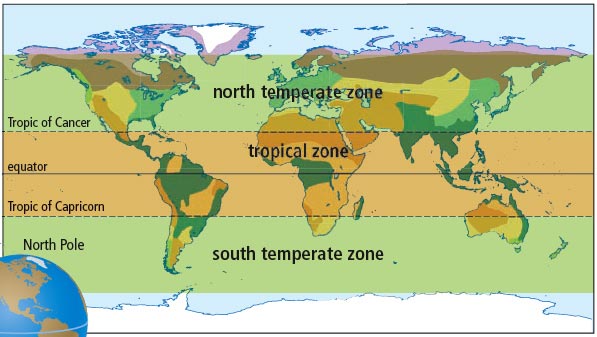 Zones of the World
Mr. Standring
Elevation & Ocean Currents
Elevation also influences biomes.
The atmosphere is thinner at higher elevations, and therefore less heat is retained.
Windward sides of mountains are wet, leeward sides are very dry.


Ocean currents carry
warmth and moisture to
coastal areas.
Where warm currents
meet land, temperate
biomes are found.
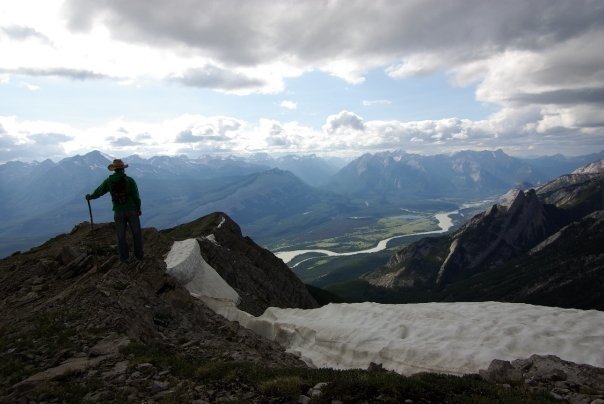 Mr. Standring
Climatographs
Climate refers to the average pattern of weather conditions of a large region over a period of 30 years or more.
A climatograph shows the average temperature and precipitation for a location over a period of 30 years or more.
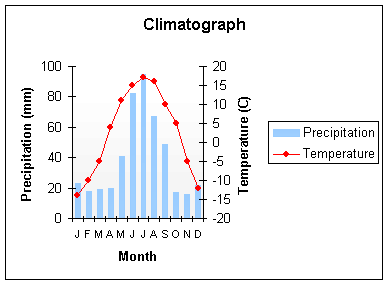 Mr. Standring
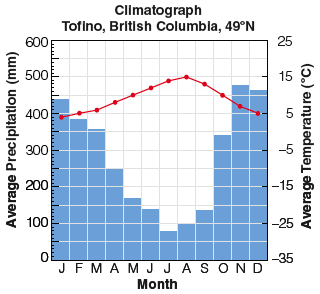 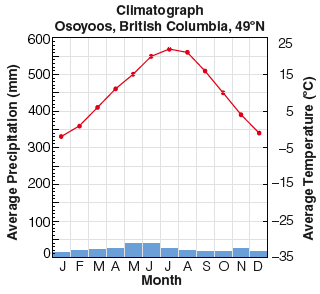 Climatographs
Biomes are often defined using information in climatographs.
Examine the differences between the climatographs for Tofino and Osoyoos
Mr. Standring
Adaptations and Biomes
Biomes are often identified with characteristic biotic factors,
such as a cactus in the desert or a caribou on the tundra.
Many of these characteristic factors have special adaptations for that biome.
An adaptation is a characteristic that allows an organism to better survive and reproduce.

There are three types of adaptations an
	organism can have.
Let’s use the wolf to look at all three
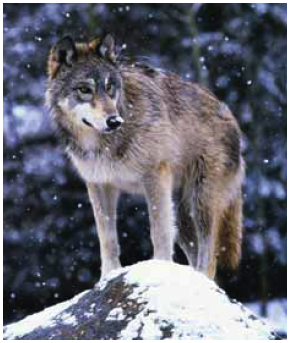 Mr. Standring
Structural adaptation
A physical feature that helps an organism survive



A wolf has large
	paws to help it run
	in snow.
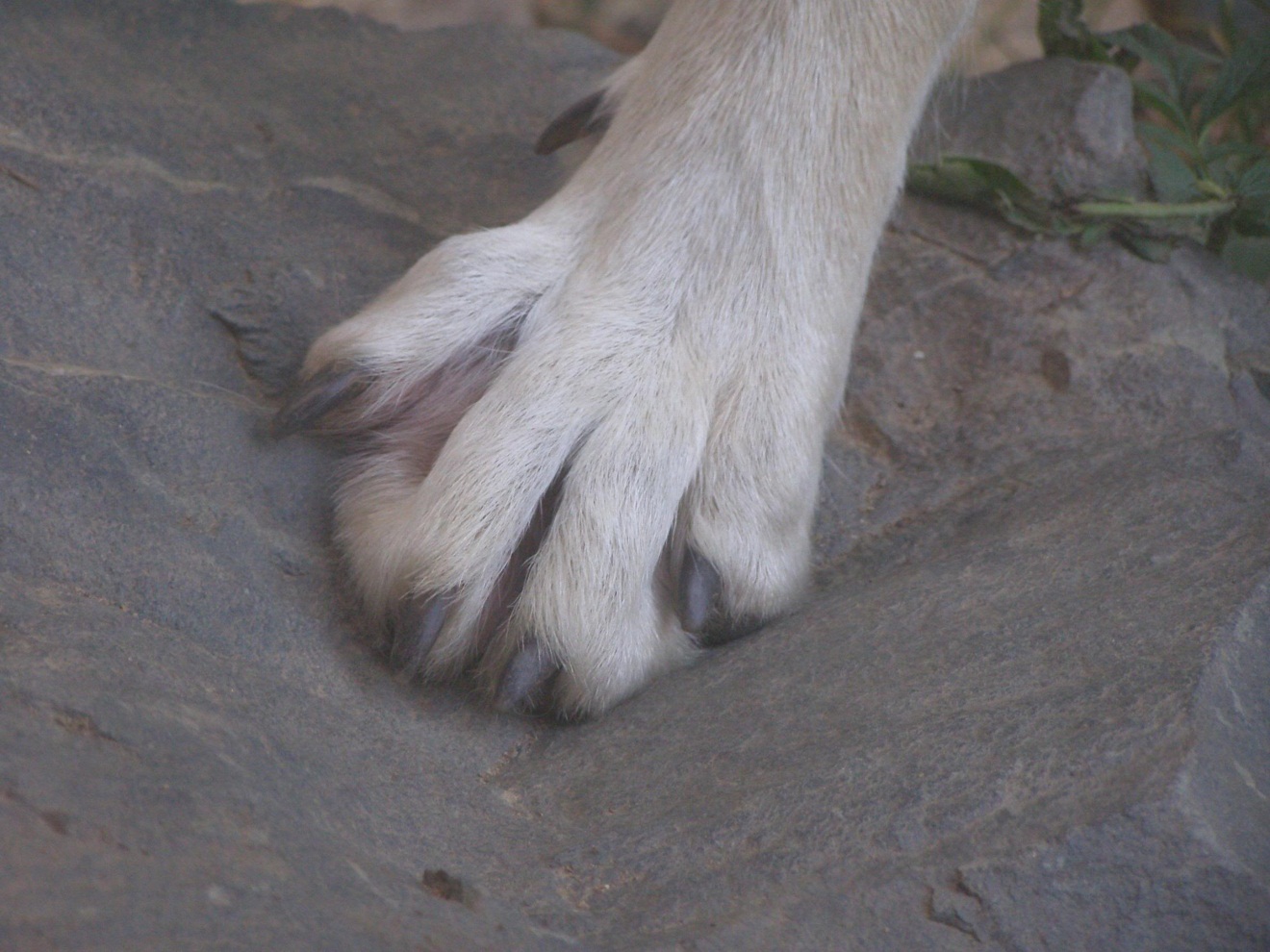 Mr. Standring
Physiological adaptation
A physical or chemical event inside the body of an organism that allows it to survive




A wolf maintains
a constant body
temperature.
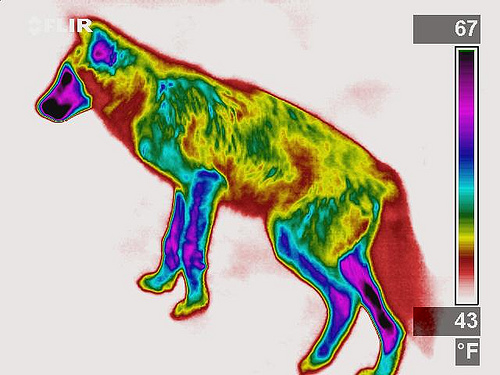 Mr. Standring
Behavioural adaptation
A behaviour that helps an organism to survive




Wolves hunt in
packs to
capture large
Prey like the
moose.
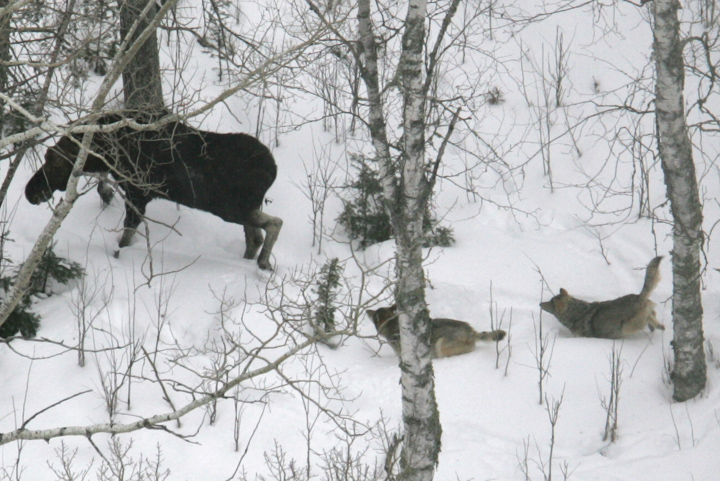 Mr. Standring
Behavioural adaptation
Mr. Standring
Behavioural adaptation
Mr. Standring
Behavioural adaptation
Mr. Standring
A Survey of Biomes:Tundra and Boreal Forest
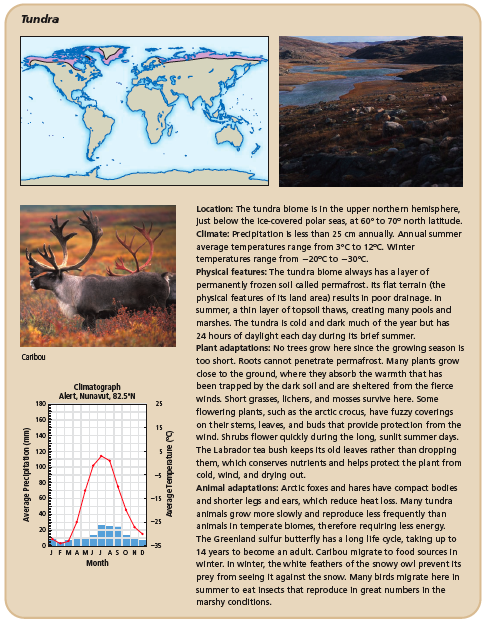 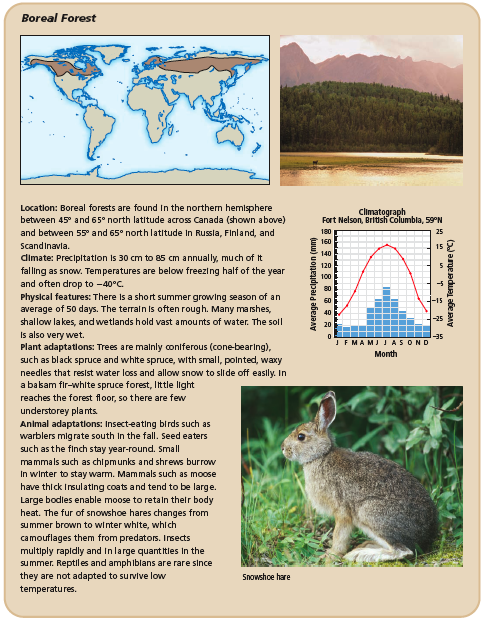 Mr. Standring
A Survey of Biomes: Temperate Deciduous Forest and Temperate Rainforest
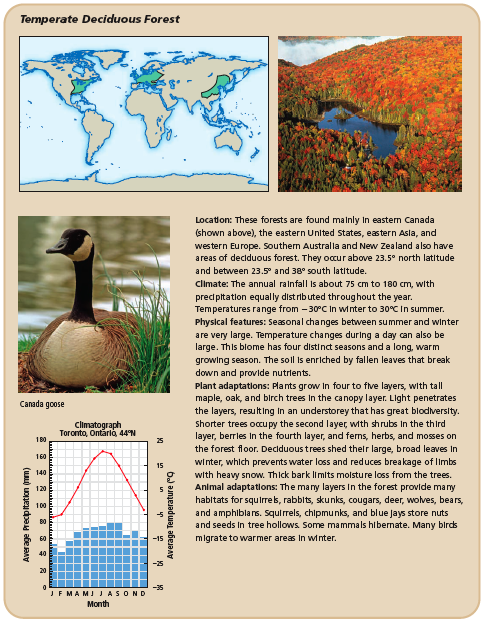 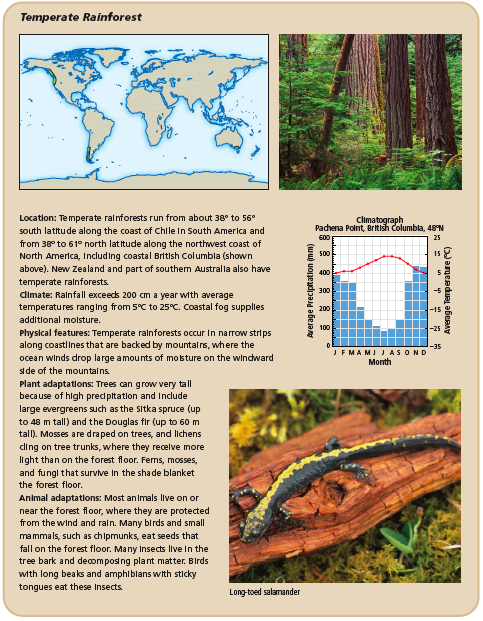 Mr. Standring
A Survey of Biomes: Grassland (Temperate and Tropical)
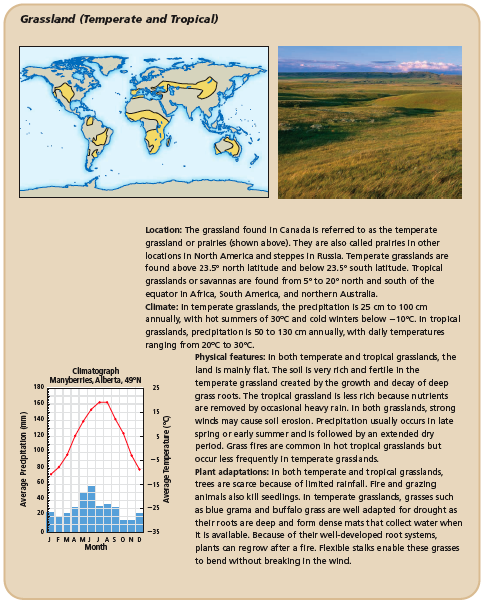 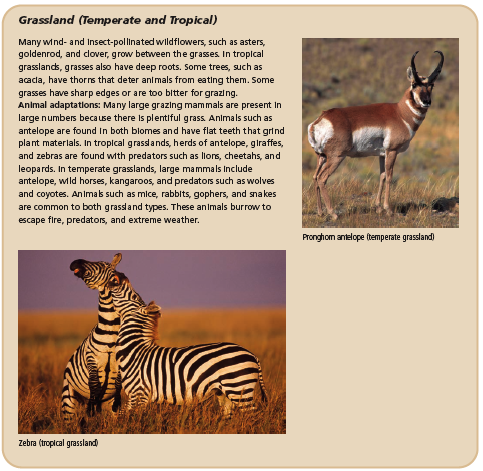 Mr. Standring
A Survey of Biomes: Tropical Rainforest and Desert (Hot and Cold)
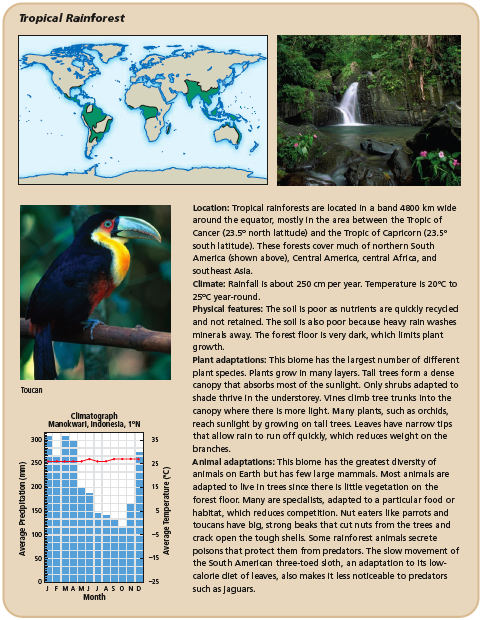 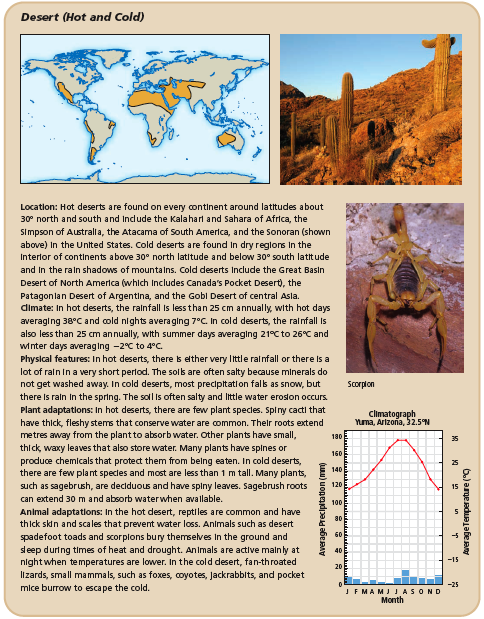 Mr. Standring
A Survey of Biomes:Permanent Ice (Polar Ice)
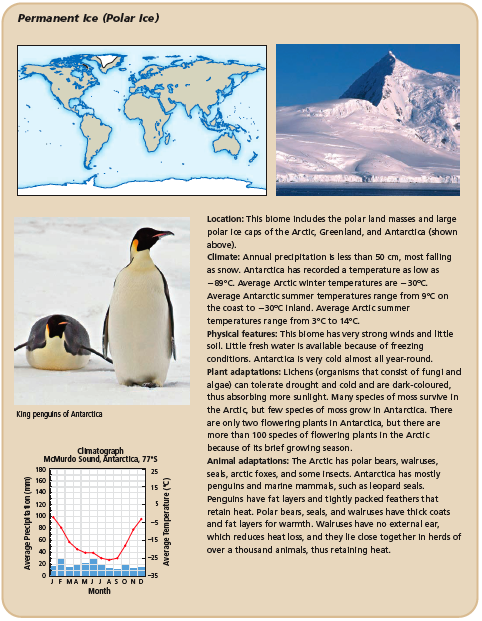 Mr. Standring